Proiectul ANES: Antreprenoriat Social nou în Economie Socială
De ce ANES?
Proiectul ANES reprezintă o oportunitate unică de a transforma comunitățile prin sprijinirea antreprenoriatului social. Ne propunem să creăm întreprinderi sociale durabile care să ofere locuri de muncă tinerilor și persoanelor vulnerabile din mediul urban, contribuind astfel la dezvoltarea economică și socială a regiunilor.
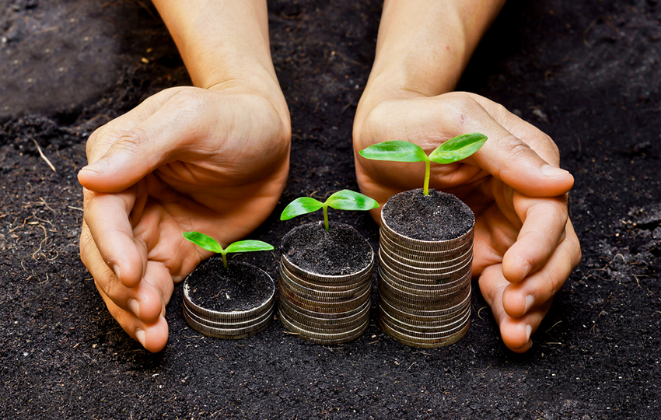 Obiectivele noastre
Sprijin pentru 34 de Întreprinderi SocialeVom înființa și susține 34 de întreprinderi sociale în mediul urban, oferind suport pentru dezvoltarea lor durabilă.
Crearea a 136 de Locuri de MuncăProiectul ANES va genera 136 de noi locuri de muncă pentru persoane din grupuri vulnerabile, inclusiv pentru tineri și șomeri de lungă durată.
Formare pentru Viitori AntreprenoriVom oferi cursuri și resurse pentru cel puțin 120 de potențiali antreprenori sociali, asigurându-ne că aceștia dispun de toate competențele necesare pentru a-și dezvolta propriile afaceri sociale.
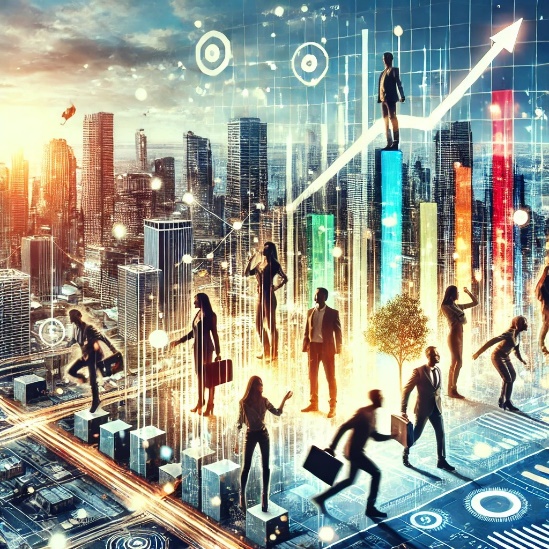 Beneficiile Participării
Finanțare și Suport GratuitParticipanții la proiect vor beneficia de finanțare nerambursabilă și suport pentru dezvoltarea afacerilor sociale, inclusiv consultanță personalizată și acces la rețele de afaceri.
Dezvoltare Personală și ProfesionalăProiectul ANES oferă formare gratuită în antreprenoriat social și management, ajutându-vă să vă dezvoltați competențele necesare pentru a deveni un lider de succes.
Impact Real în ComunitateFiecare întreprindere socială creată va contribui la rezolvarea unor probleme sociale majore și va aduce beneficii pe termen lung pentru comunitățile din mediul urban.
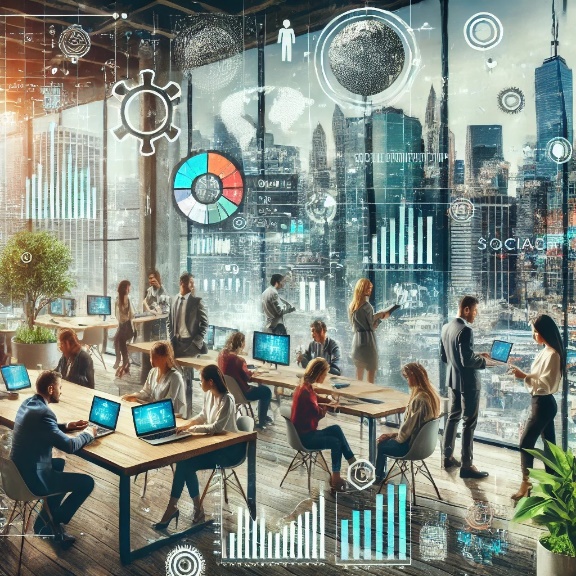 Dă viață visului tău!
Dacă ai o idee inovatoare pentru o întreprindere socială și vrei să faci diferența în comunitatea ta, suntem aici să te sprijinim! Asociația CATALACTICA îți oferă o oportunitate unică de a accesa finanțare nerambursabilă de până la 320.000 lei pentru dezvoltarea întreprinderilor sociale în mediul urban din regiunile Sud Muntenia, Sud-Vest Oltenia și Sud-Est.

Beneficiile programului nostru:
Finanțare Generoasă: Îți acoperim până la 90% din valoarea eligibilă a proiectului, lăsându-ți doar 10% contribuție pentru a demara inițiativa.
Impact Comun: Contribuie la dezvoltarea sustenabilă a comunității tale prin crearea de locuri de muncă și soluții inovatoare.
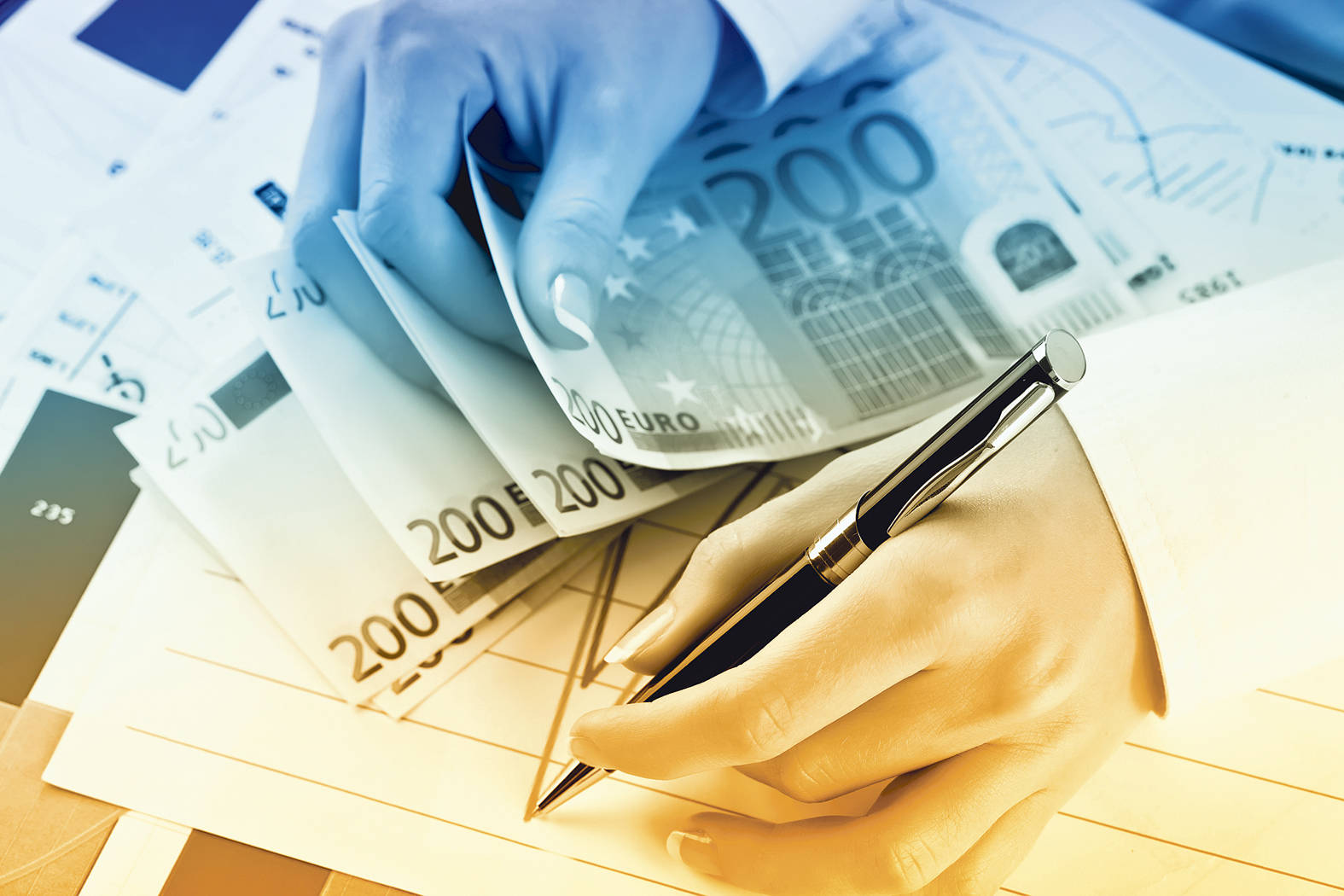 Dă viață visului tău!
Sprijin Constant: Te însoțim în fiecare pas al călătoriei tale, oferindu-ți consultanță și asistență pentru a-ți maximiza șansele de succes.
Cum poți să începi?
Gândește-ți ideea: Definește clar proiectul tău și impactul pe care vrei să-l ai.
Aplică pentru finanțare: Completează formularul de aplicare și trimite-l echipei noastre.
Dezvoltă-ți afacerea: Folosește finanțarea pentru a transforma ideea în realitate și a aduce schimbări pozitive în comunitate.
Nu lăsa oportunitățile să treacă pe lângă tine! Contactează-ne acum pentru mai multe informații și hai să construim împreună un viitor mai bun!
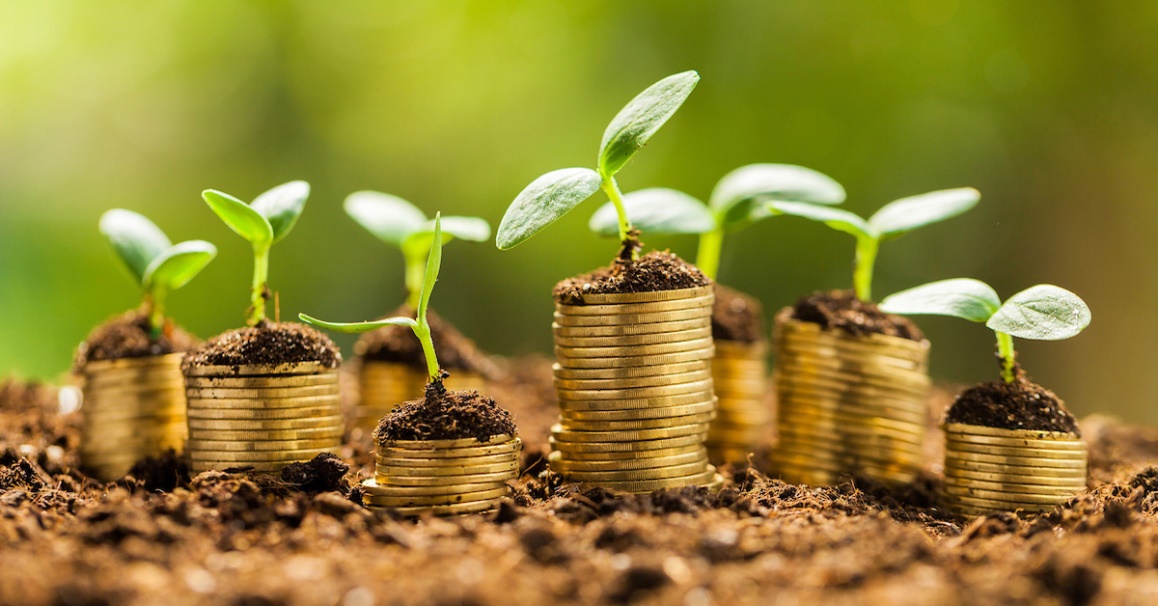 Cum te poți implica?
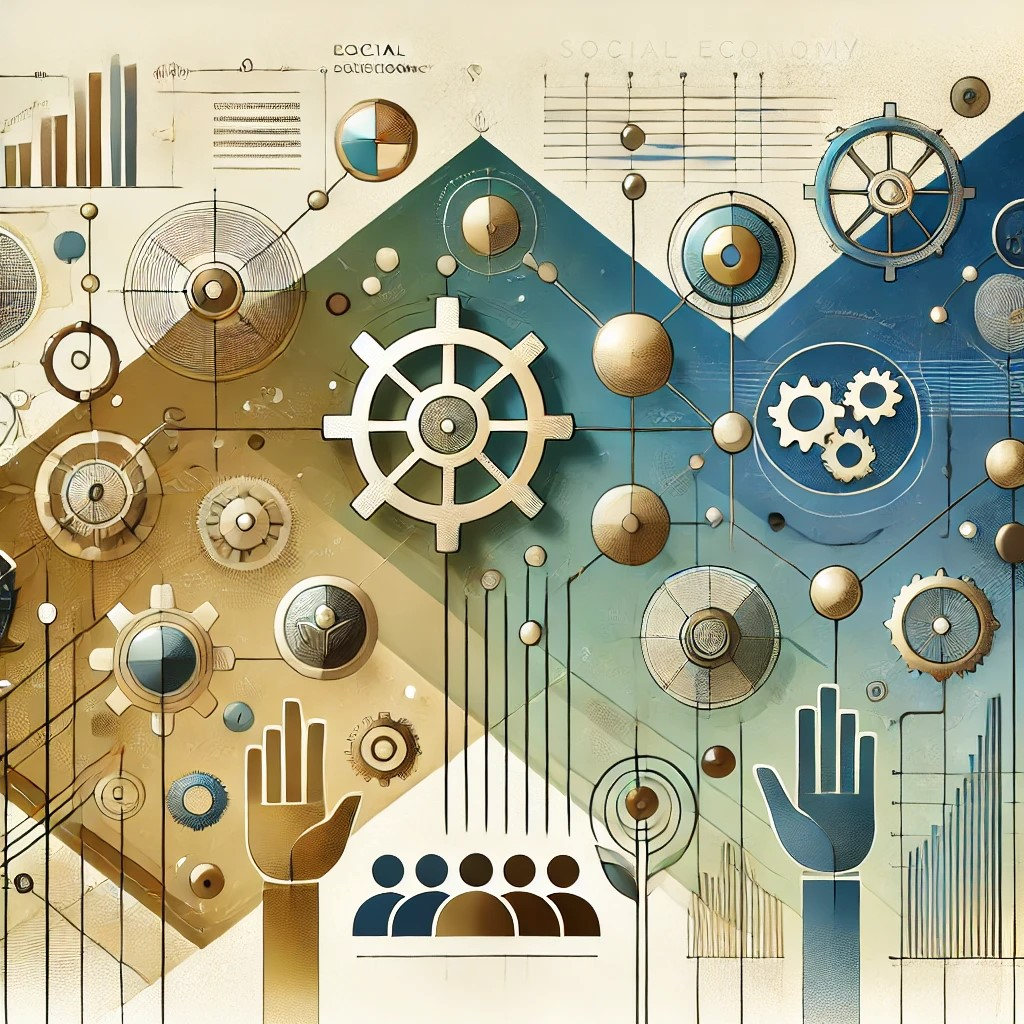 Ești tânăr și dornic să schimbi lumea?Alătură-te celor 131 de persoane care vor primi sprijin pentru a-și transforma ideile în afaceri sociale de succes!
Faci parte dintr-un grup vulnerabil?ANES îți oferă oportunitatea de a-ți construi un viitor mai bun prin antreprenoriat!
Ce obții dacă participi?
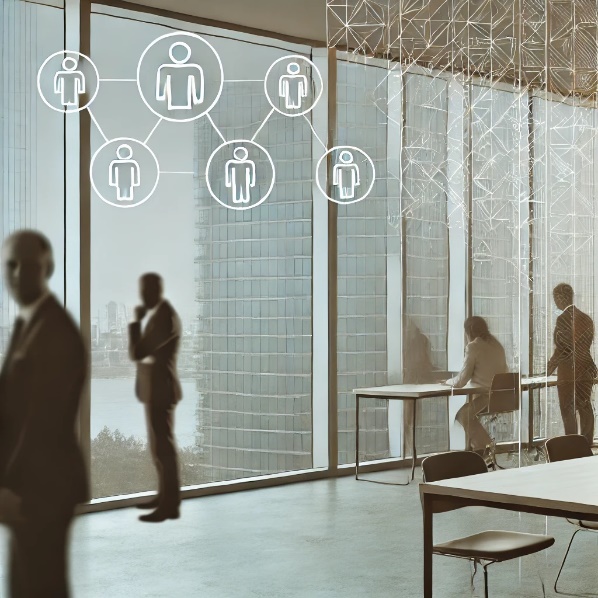 Resurse de formare pentru a-ți dezvolta competențele în antreprenoriat.
Asistență financiară pentru a-ți pune ideile în practică.
Rețele de suport și mentorat pentru a-ți dezvolta afacerea socială.
Viziunea Noastră
Credem într-o economie socială vibrantă și incluzivă, unde fiecare persoană are șansa de a-și îmbunătăți viața prin munca într-o întreprindere socială. ANES este mai mult decât un proiect – este un pas către o comunitate mai solidară și mai prosperă.
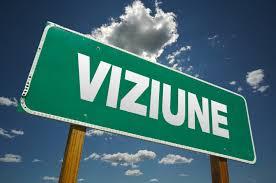 Contact
A.D.P.S.E. CATALACTICA

Persoana de contact: Alin Spirea
Tel: 0769.696.053
E-mail: proiect.anes@gmail.com
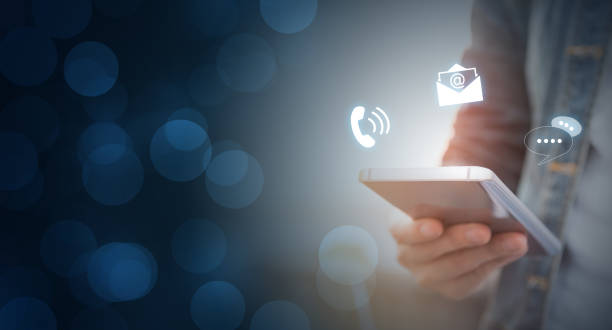